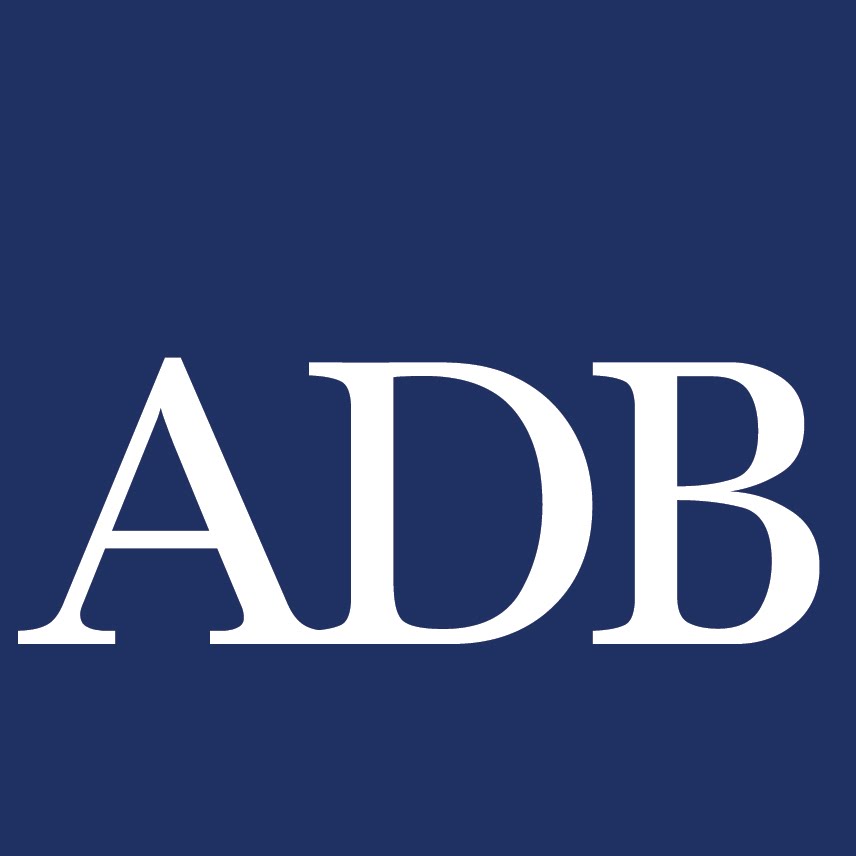 Communications Journey - Participants & Governors
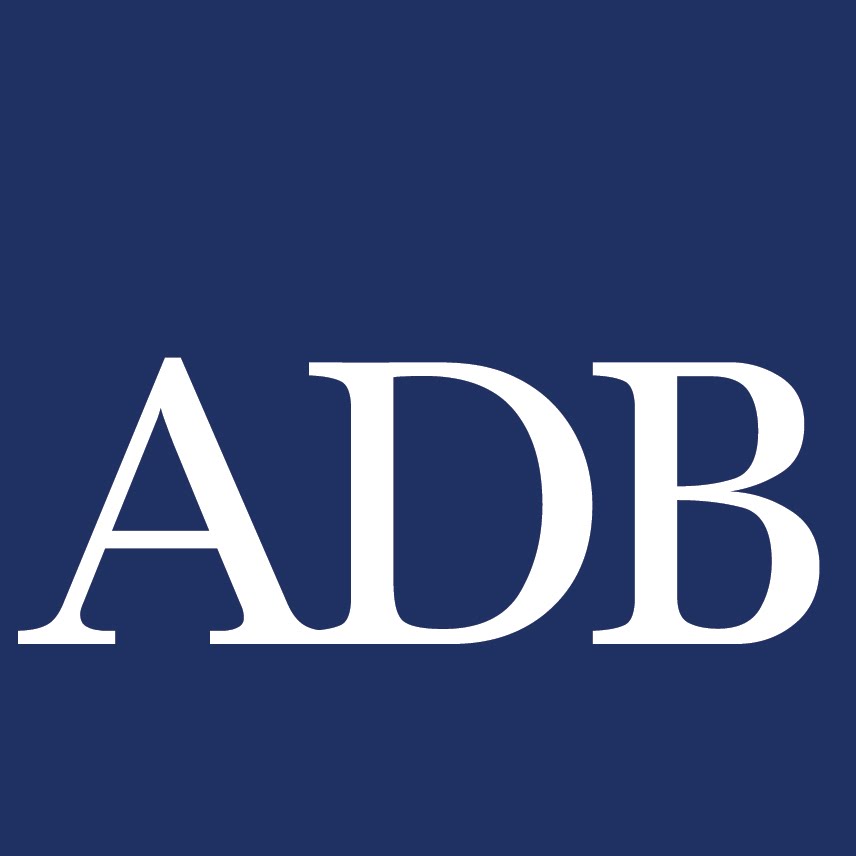 Chapter 13 - Accreditation and Invitation
Participants Invitation Process
Communications - Participants Journey
ONSITE - PHASE 5
PRE-EVENT - PHASE 1
WEEK PRIOR - PHASE 4
PRE-EVENT - PHASE 2
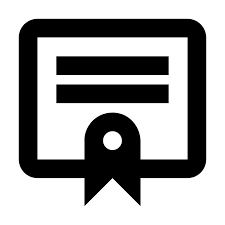 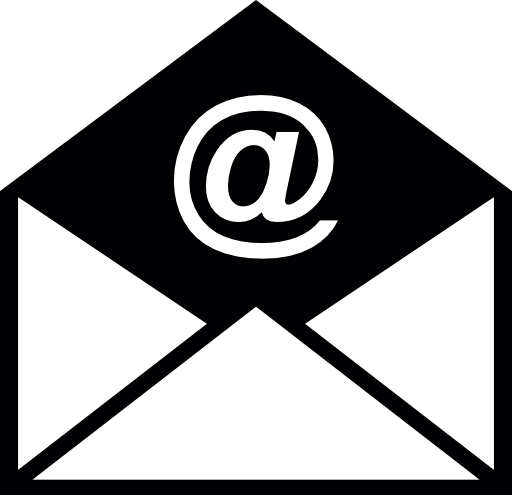 Organization Accreditation ADB
eDM (email) InvitationADB
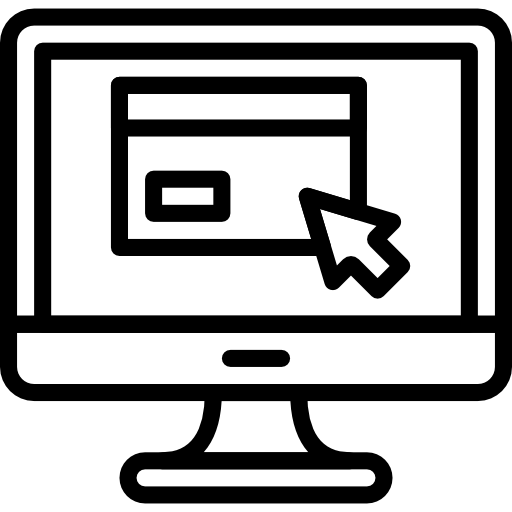 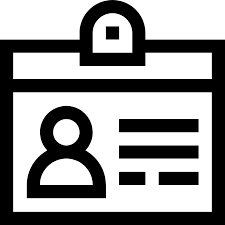 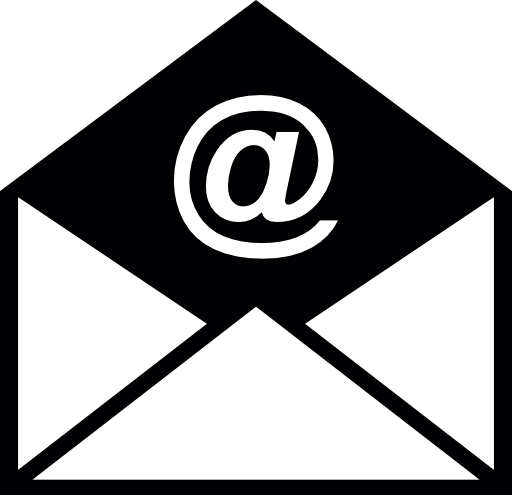 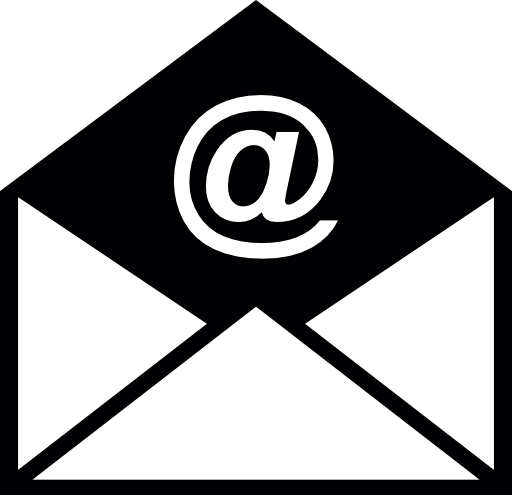 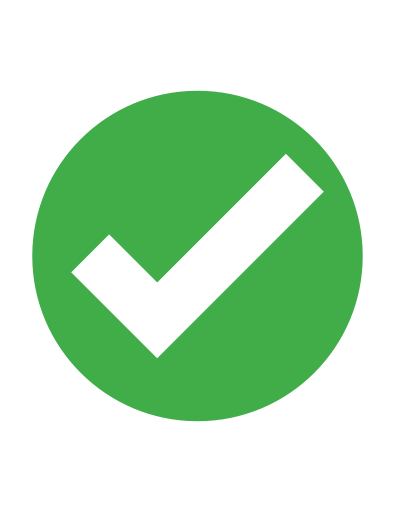 Registered
Onsite Registration
If delegates have not pre-registered, they must be accredited by Host Country
Final Comms eDM (Email)
Schedule of events
Transport Info
Hotel Info
Confirmation eDM (Email)
RegistrationManaged by ADB in collaboration with 
a Registration 
supplier
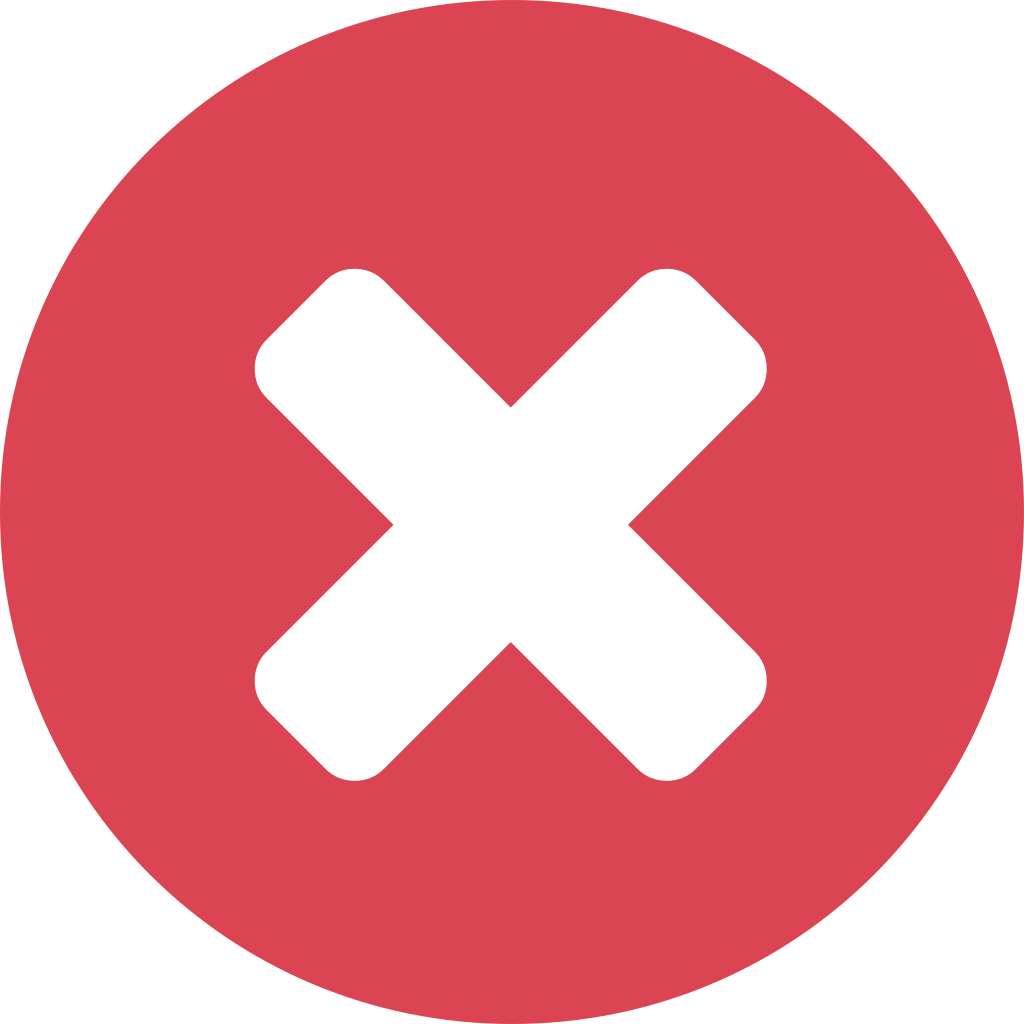 No Response
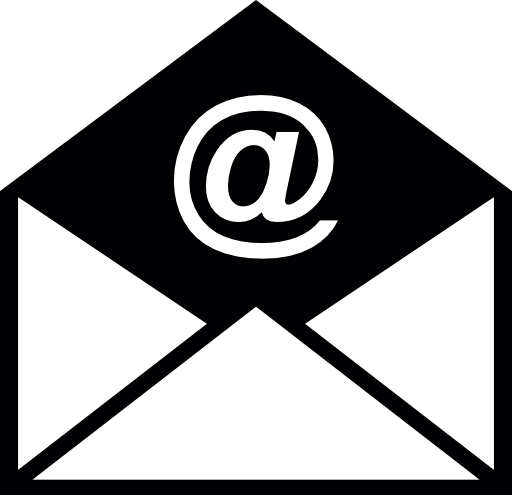 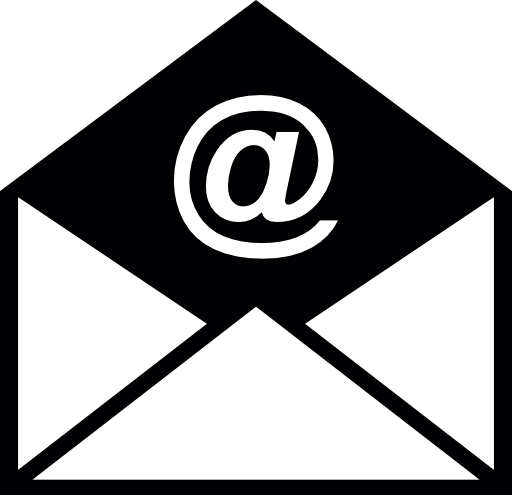 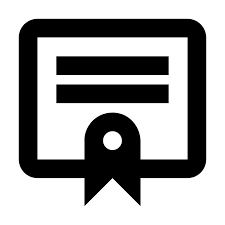 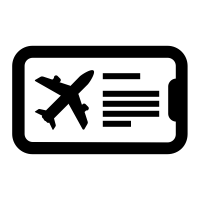 eDM (email) InvitationHost Country
eDM (email) ReminderHost Country
Organization Accreditation Host Country
Notifications or eDM (Email)to remind delegates to provide their flight information
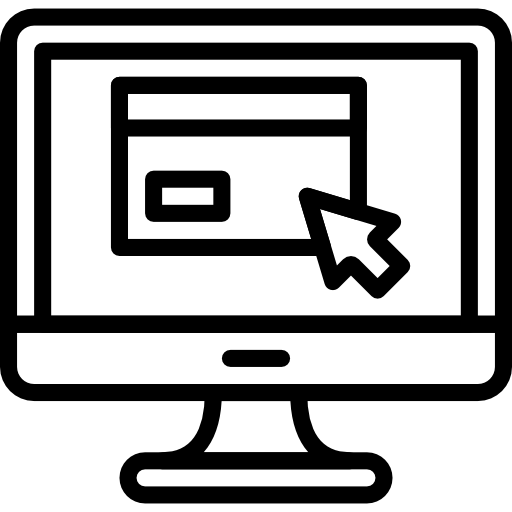 Tours ProgramManaged by Host Country
‹#›
*Participation at the Annual Meeting is by invitation only.
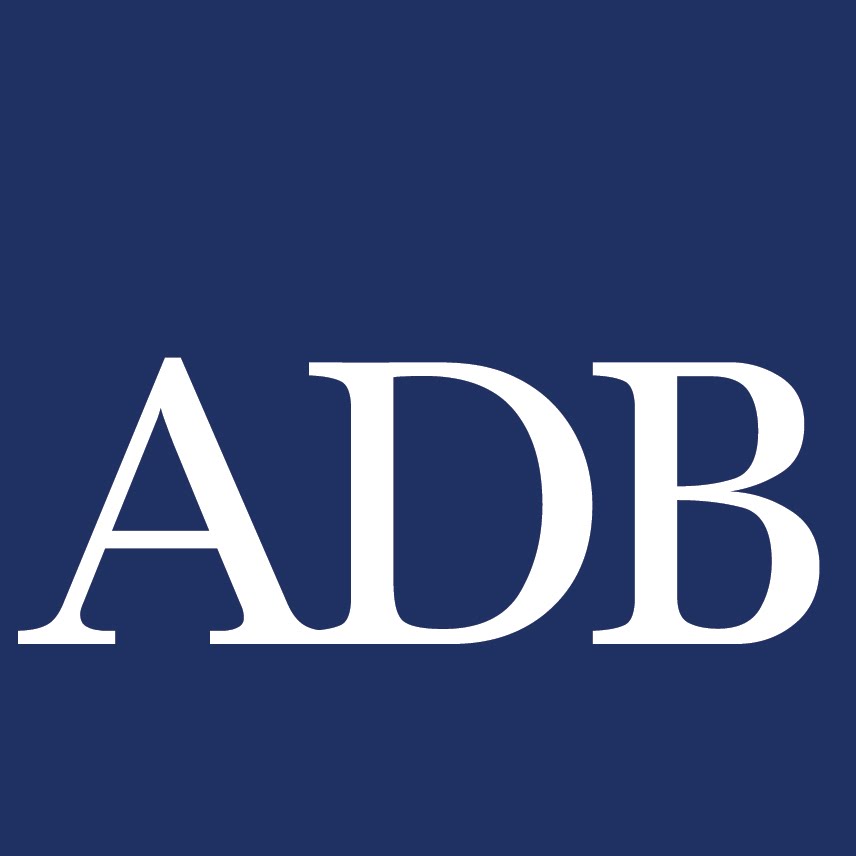 Chapter 13 - Accreditation and Invitation
Governors Invitation Process
Communications - Participants Journey
SELECTION
ACCREDITATION
INVITATION
Several months before opening of registration, Registration unit sends an email to Board assistants requesting them to nominate contact 
persons who;
Once all/most delegations have provided their nominations, email address designated focal are updated 
in the database 
(EventsAIR contact store).
Invitation letters sent through the registration system (EventsAIR) on 
the day when online 
registration opens.
Group code per delegation is updated.
Act as conduit between ADB and individual delegates;
Receive access to the online registration system from OSEC and provide such access to the officially nominated delegates;
Ensure security of 
the access
Inform ADB of the "Registration Category" for each delegate as well as the designated Head 
of Delegation.
‹#›